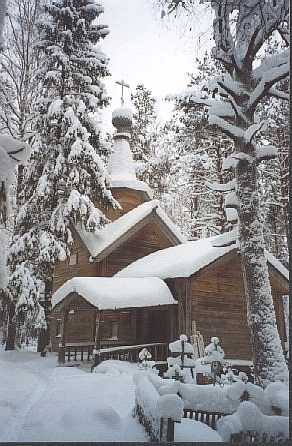 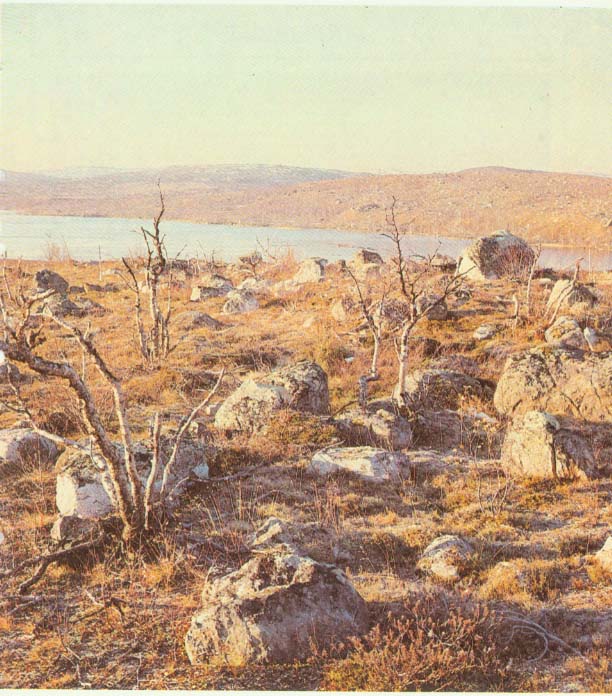 Природа и население 
 Европейского Севера
Природные условия
1.Рельеф.
Объясните причины разнообразия рельефа.
Действие ледника в четвертичный период
Балтийский щит Русской платформы
Участки севера оказались ниже уровня моря, были затоплены морской водой.
На юге, где ледник таял образовались вытянутые холмы-морены
На севере преобладают низменности
На юге –холмистая (моренная) равнина.
Горы Хибины
Полезные ископаемые
По карте на стр.105 учебника определите, какими полезными ископаемыми богат район?
Как они размещаются на территории Европейского Севера.
Полезные ископаемые
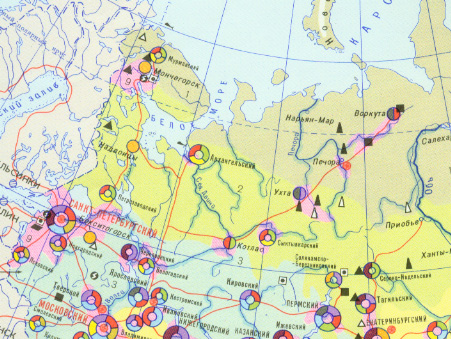 Запад- рудные
Район богат полезными ископаемыми!
Восток- осадочные
Климат
Европейский Север- самый холодный район!
Пользуясь картами на стр.235-237 учебника определите:

1.В каких климатических поясах расположен Европейский Север

2.Среднюю температуру января. Как она изменяется?


3.Среднюю температуру июля. Как Она изменяется?


4. Количество осадков, их изменения.
(субарктический, умеренно-континентальный)
(от -8 ̊С до -20 ̊С, с запада на восток)
(от +8 ̊С до +16 ̊С, с севера на юг)
(от 400 до 600 мм, с востока на запад)
Внутренние воды
Реки полноводные с весенним половодьем
 ( Сев. Двина, Мезень, Онега, Печора)
2.Озера (северо-запад района) Карелия- озерный край!
3.Болота, т.к. увлажнение избыточное.
Район богат водными ресурсами!
Природные зоны
По карте на стр.238 учебника определите, 
в каких природных зонах расположен район?
Тундра
Лесотундра
Тайга
Район богат лесными ресурсами!
Население района
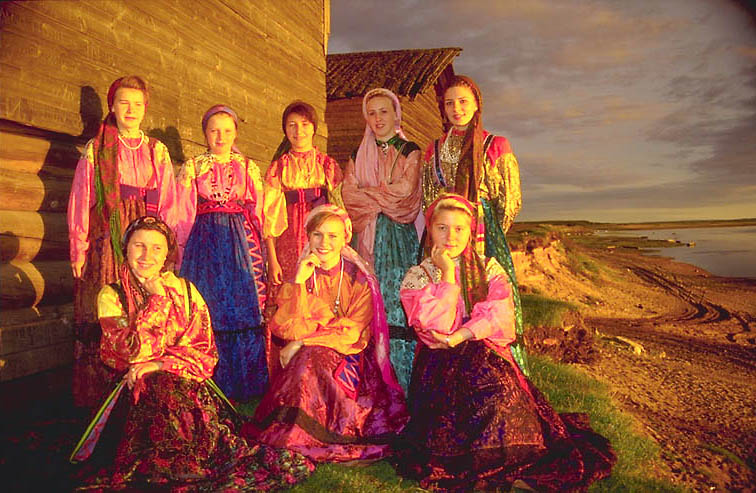 Европейский Север- самый малоосвоенный район!
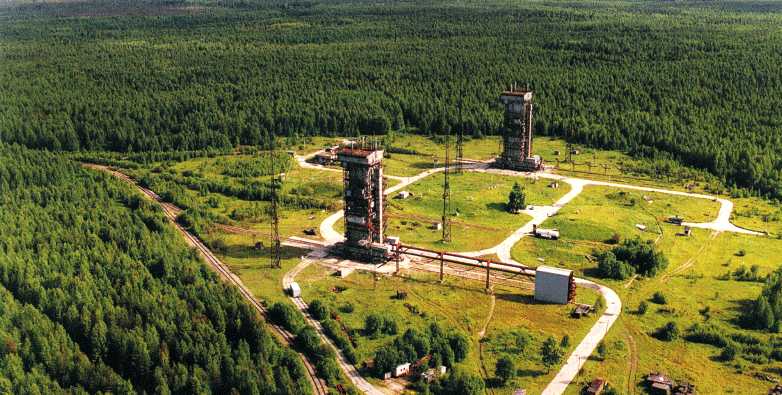 Самостоятельно прочитайте текст
 учебника на стр.108-109.
Какие народы проживают на
 Европейском Севере?
Каковы особенности городов
 Европейского Севера?
Закрепление
Продолжите предложение:
Европейский Север-самый………………. район.
Европейский Север-самый………………. район.
Европейский Север-самый………………. район.
Европейский Север-самый………………. район.
большой
богатый
холодный
малоосвоенный
Домашнее задание
§ 25, записи в тетради , презентация в электронном дневнике.